Муниципальное бюджетное дошкольное образовательное учреждение детский сад  Малыш п.Залари
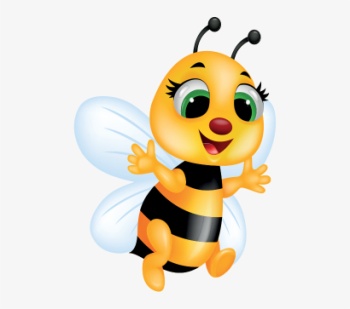 Название проекта: «Я и моя семья»
Вид проекта: исследовательско-творческий
Тип проекта: среднесрочный
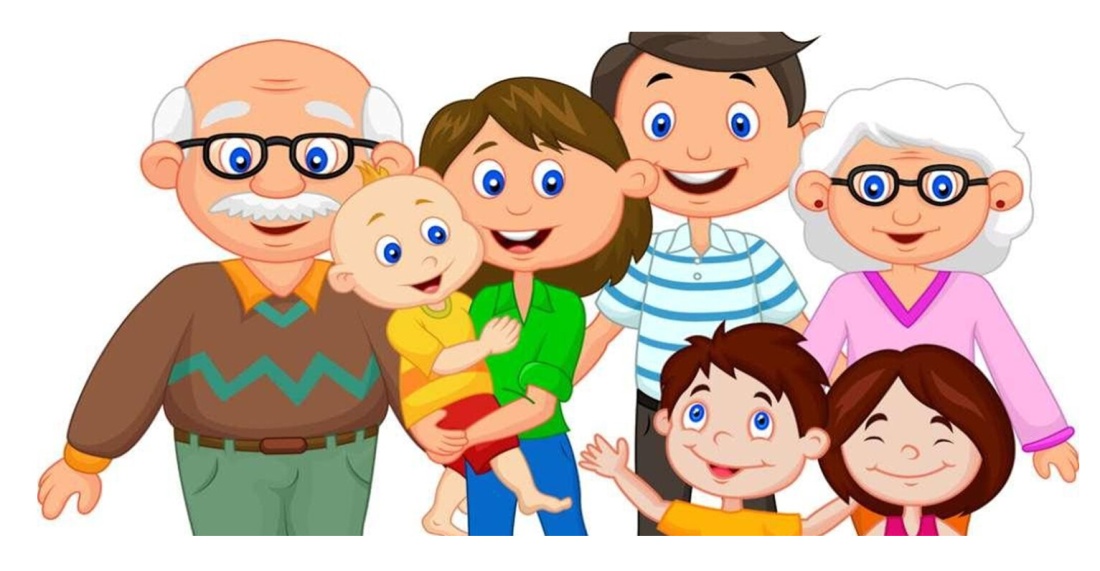 Автор проекта: 
                                                                                   Гуренкова.Н.В воспитатель
2022
Информационная карта проекта:

Полное название проекта:«Я и моя семья».
Автор проекта: Гуренкова.Н.В воспитатель.
Продолжительность проекта: 3 недели.
Участники проекта: родители, дети, воспитатель.
Возраст детей: 3-4 года.
Проблема, значимая для детей, на решение которой направлен проект:

В младшем дошкольном возрасте у детей начинают формироваться элементарные представления о явлениях общественной жизни и нормах человеческого общения. Детям этого возраста свойственна большая эмоциональная отзывчивость, что позволяет воспитывать в них любовь, добрые чувства и отношения к окружающим людям и, прежде всего, к близким, к своей семье. А ведь это основа из основ нравственно – патриотического воспитания, его первая и самая важная ступень. Ребёнок должен осознать себя членом семьи. Именно семья является хранителем традиций, обеспечивает преемственность поколений, сохраняет и развивает лучшие качества людей. Ознакомление детей с понятием «семья невозможна без поддержки самой семьи».
Проект – прекрасный повод поразмышлять о роли семьи в жизни каждого человека, о семейных традициях и их развитии в современных условиях. Работа над проектом имеет большое значение для формирования личности ребёнка, укрепление и развития детско – родительских отношений. Родители должны дать понятие ребёнку, что он часть семьи, что это очень важно. Мы взрослые должны помочь детям понять значимость семьи, воспитывать у детей любовь и уважение к членам семьи, прививать к детям чувство привязанности к семье и дому.
Цель проекта: Формирование образа «Я», умение называть своё имя, фамилию, имена членов семьи, развивать представление о своей семье.

Задачи проекта:
• Познакомить детей с понятиями «семья», «имя» и «фамилия»;
• Воспитывать у детей любовь и уважение к членам семьи, учить проявлять заботу о родных людях.
• Способствовать активному вовлечению родителей в совместную деятельность с ребёнком в условиях семьи и детского сада.
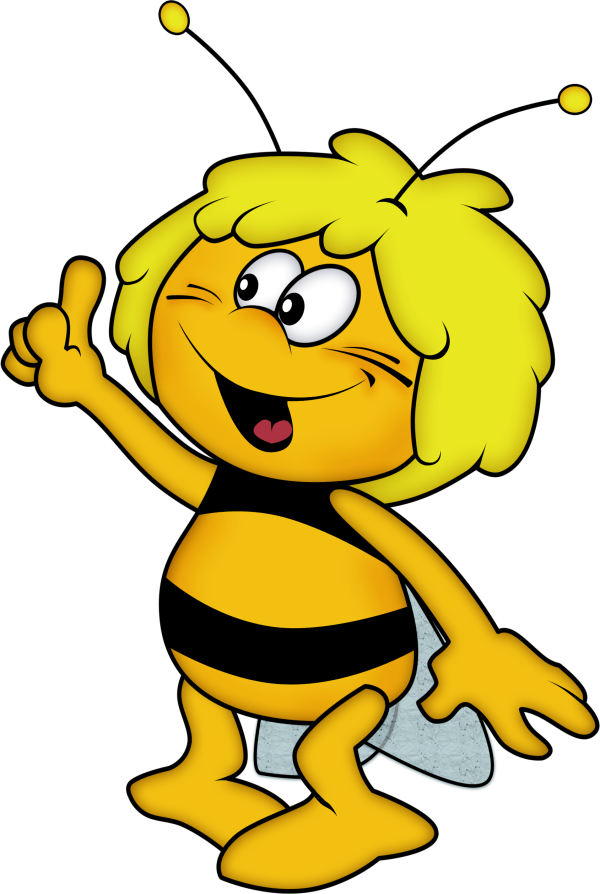 Форма проведения итогового мероприятия проекта: досуговая.
Название итогового мероприятия проекта:«Фотовыставка моя семья».

Этапы проекта:
1 этап: подготовительный 17.01-24.01.22
2 этап: деятельностный 24.01-31.01.22
3 этап: завершающий 31.01-07.02.22
Продукты проекта: 

Для детей: Альбом «Я  и моя семья», «Рисунки моя семья».

Для родителей: «Древо семьи»,  Книжка-малышка «Семейные традиций»,«Фотовыставка моя семья».

Для педагога: Сбор и накопление материалов по теме проекта.
Ожидаемые результаты реализации проекта:

Для детей: Дети узнают больше о своей семье: о членах семьи, традициях. Проявление уважение и забот ко всем членам семьи. Умение организовывать сюжетно-ролевые игры на основе имеющихся знаний о семье. Понимание значимости семьи в жизни каждого человека.

Для родителей: приобретение родителями психологических знаний о возрастных и индивидуальных особенностях детей. Укрепление детско-родительских отношений. Конструктивное сотрудничество педагогов с родителями. 

Для педагога: Анализ выполнения проекта, достигнутых результатов. Оценка проектов в целях определения его актуальности. Создание системы занятия совместной деятельности ребенок-родитель по данной проблеме.
В ходе нашего проекта «Я и моя семья» мы с детьми провели:
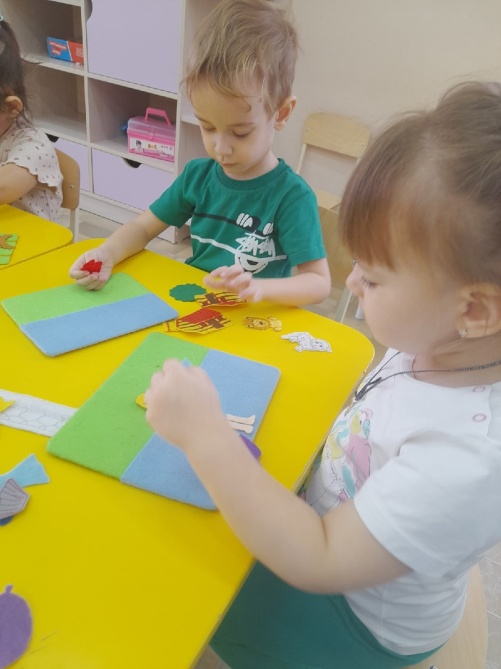 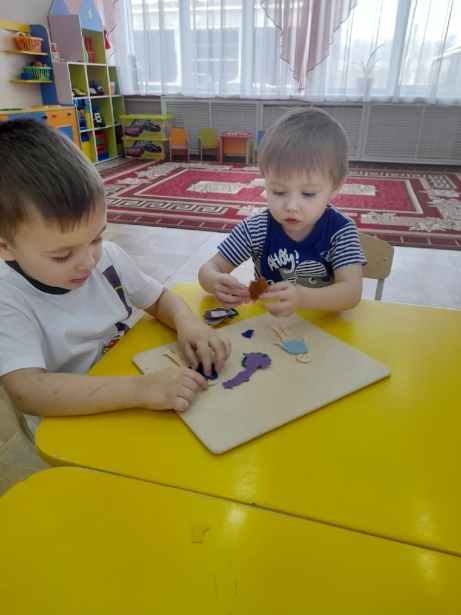 Настольная игра: «Одежда»
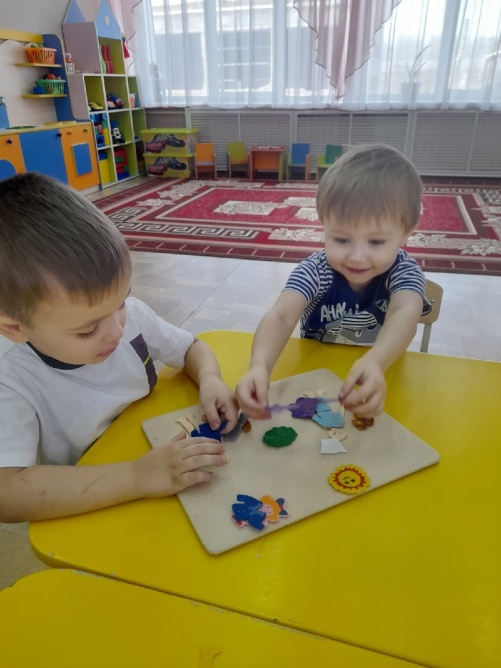 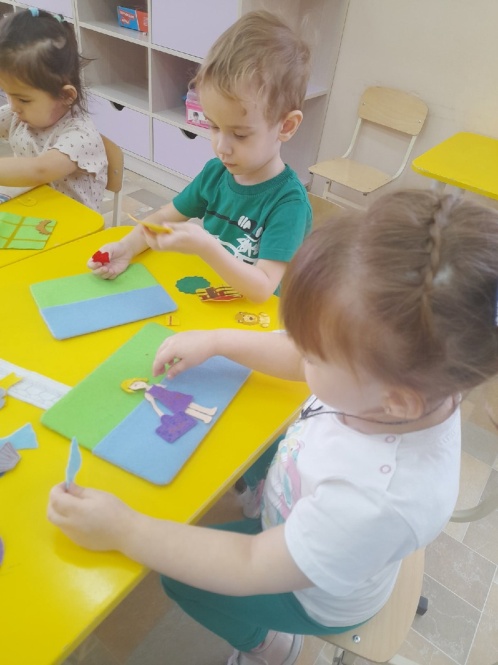 Игра «Назови ласково каждого члена семьи»
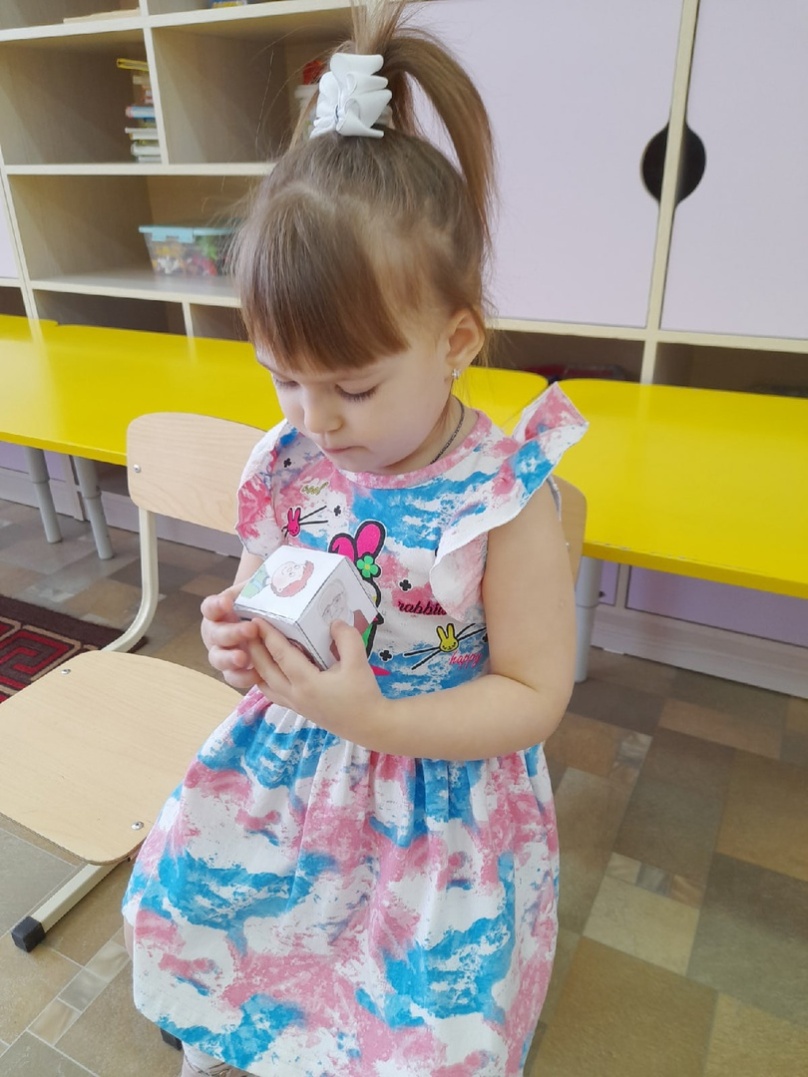 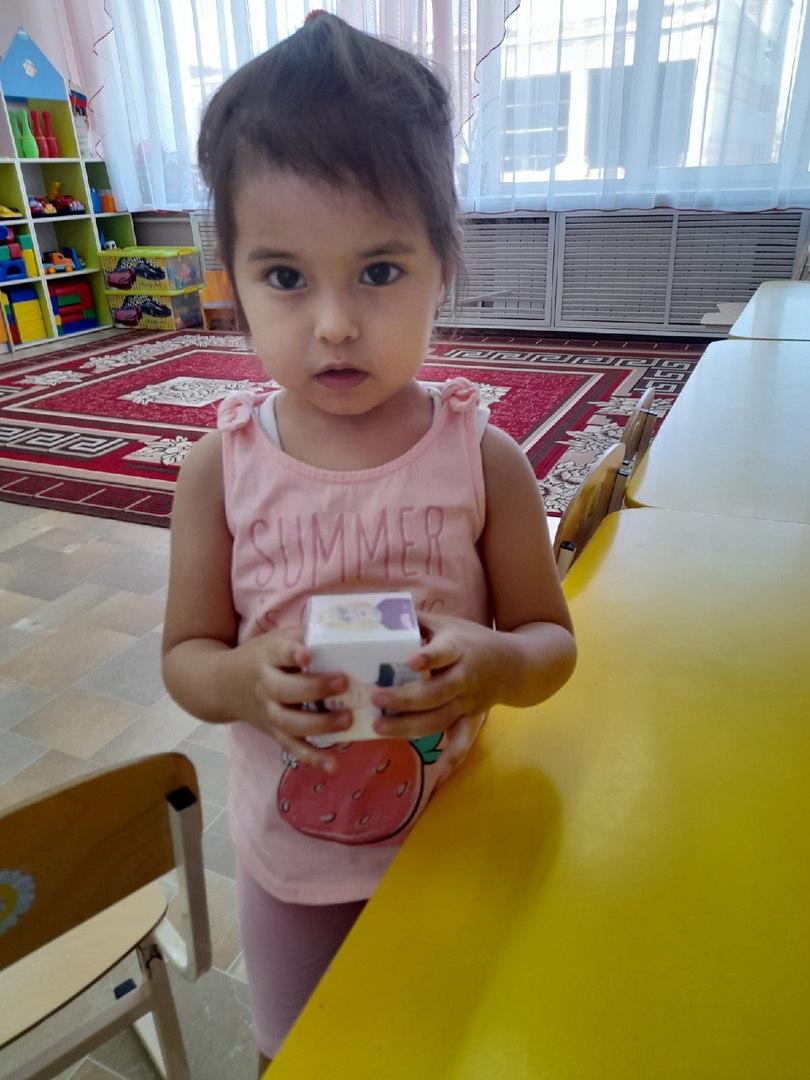 Дидактическая игра: «Родство»
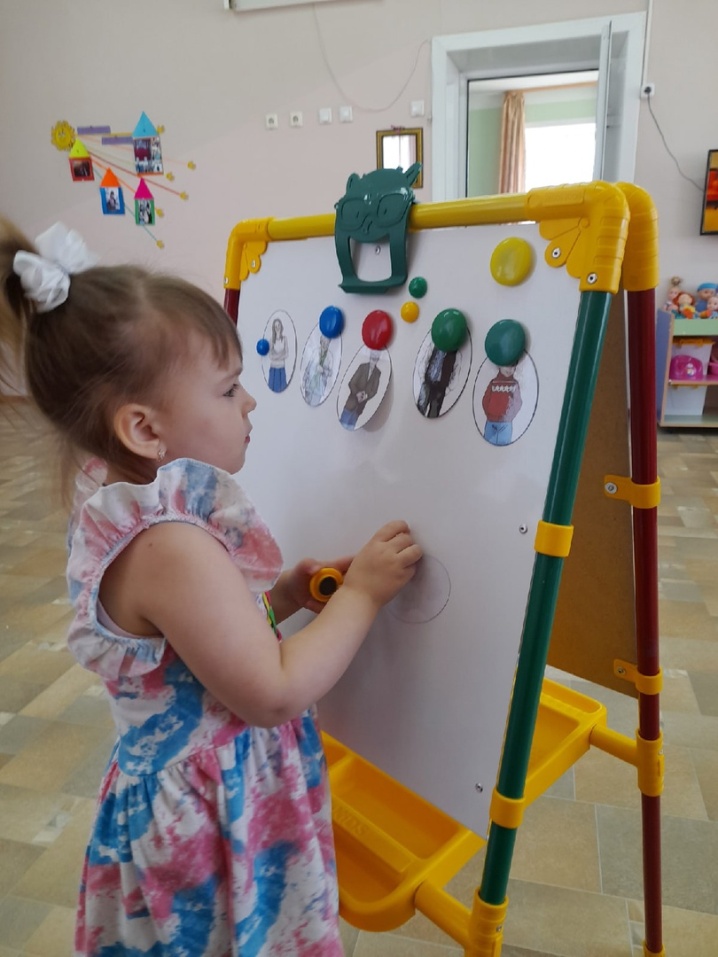 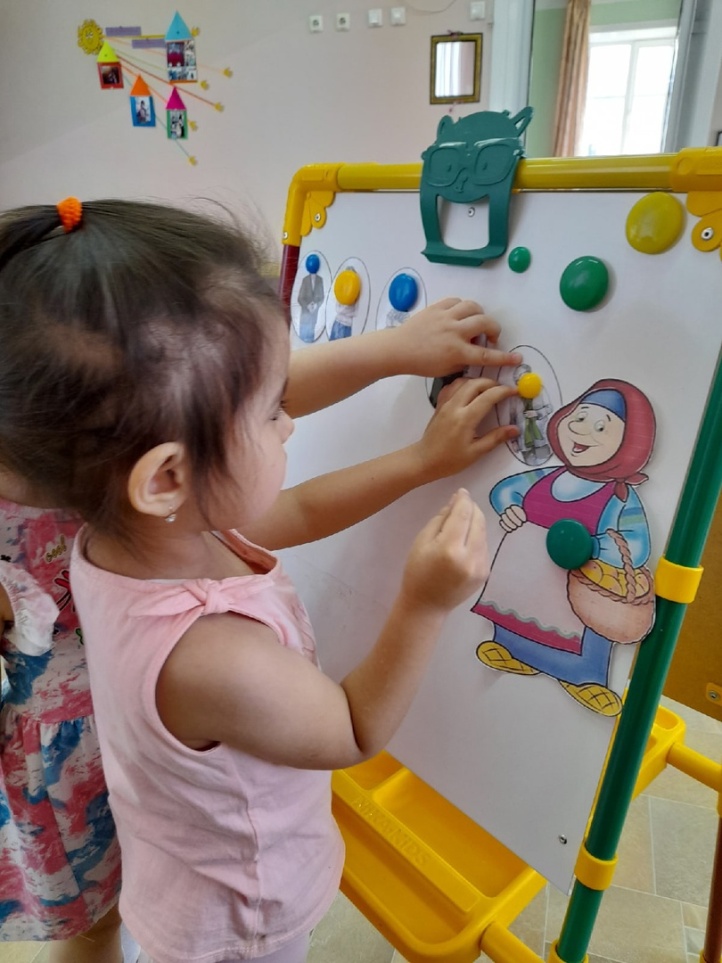 Настольная игра «Собери семью»
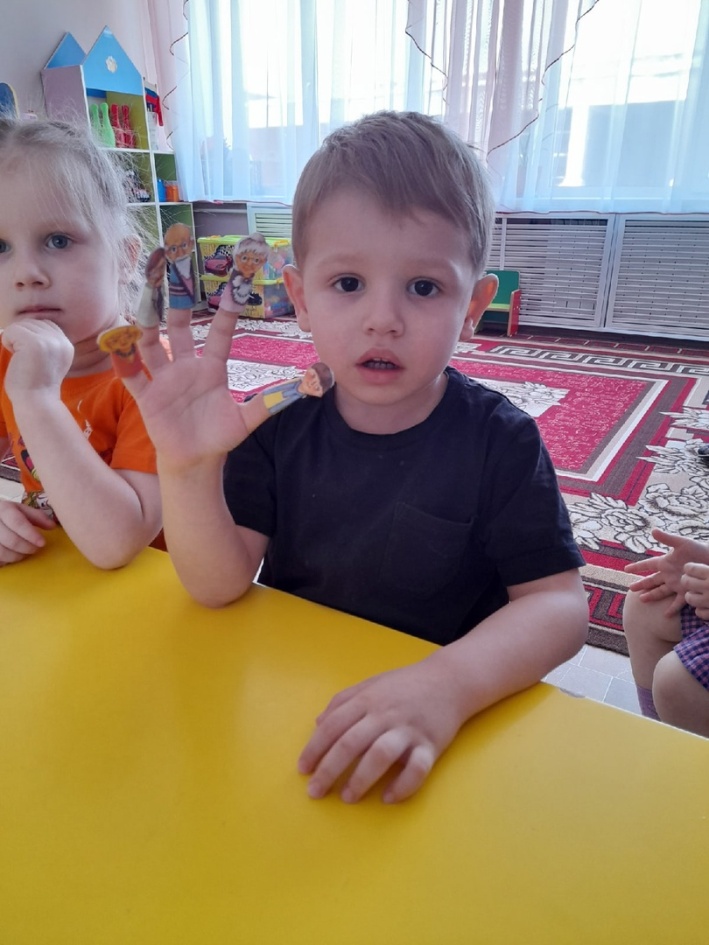 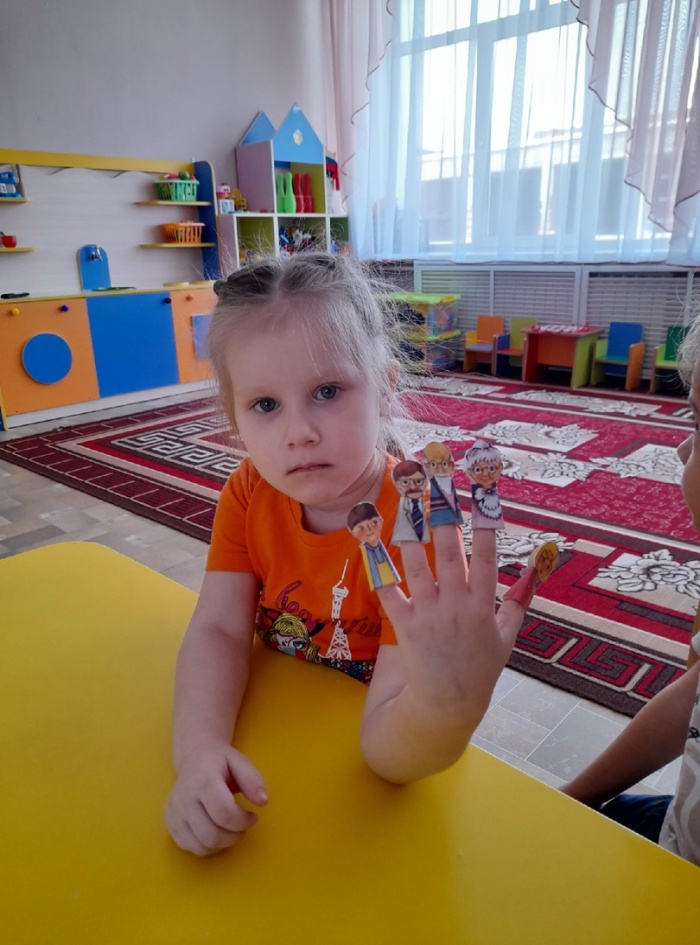 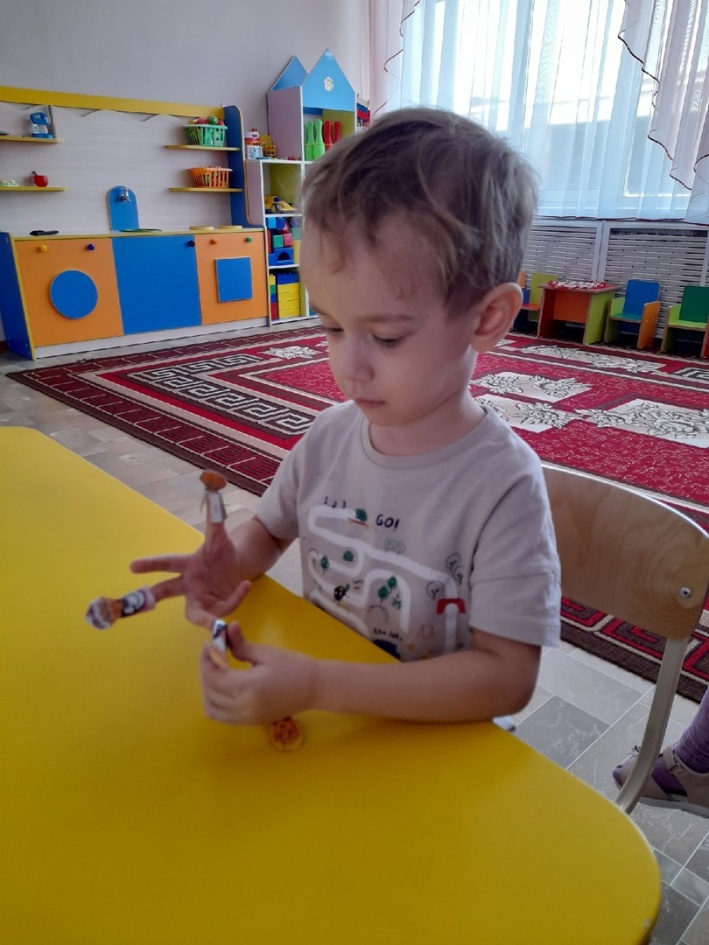 Продукты проекта:  «Древо семьи»
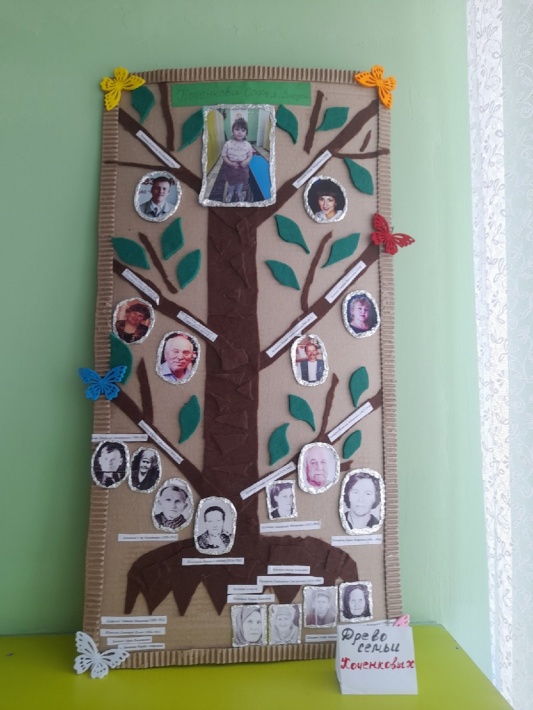 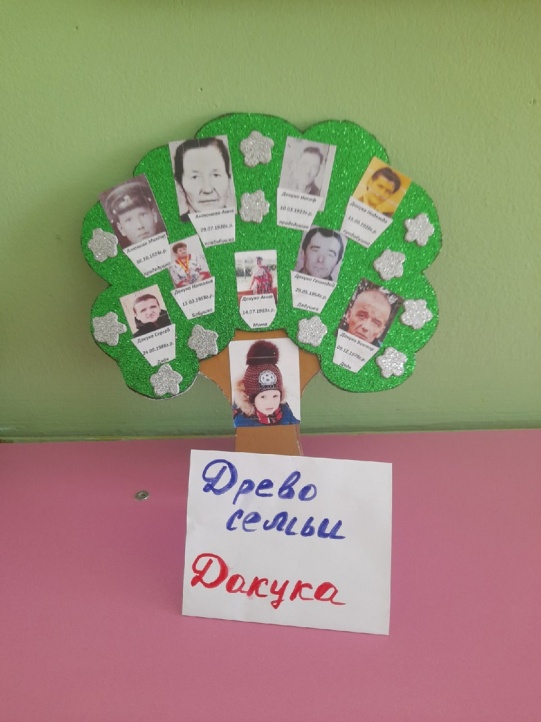 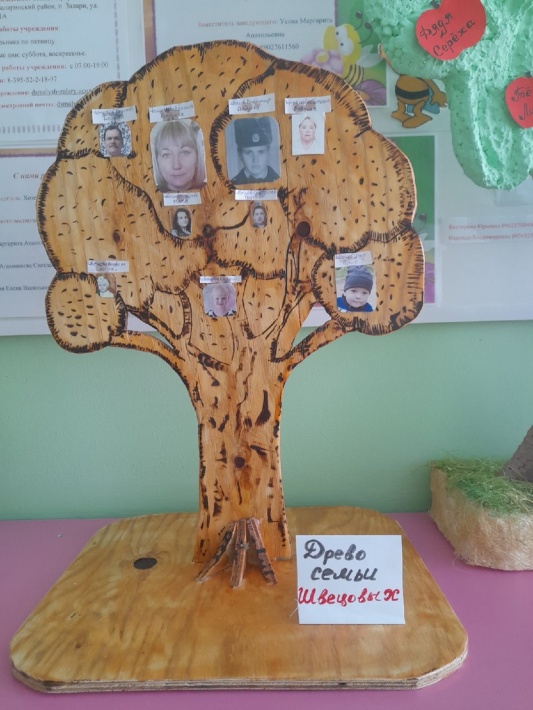 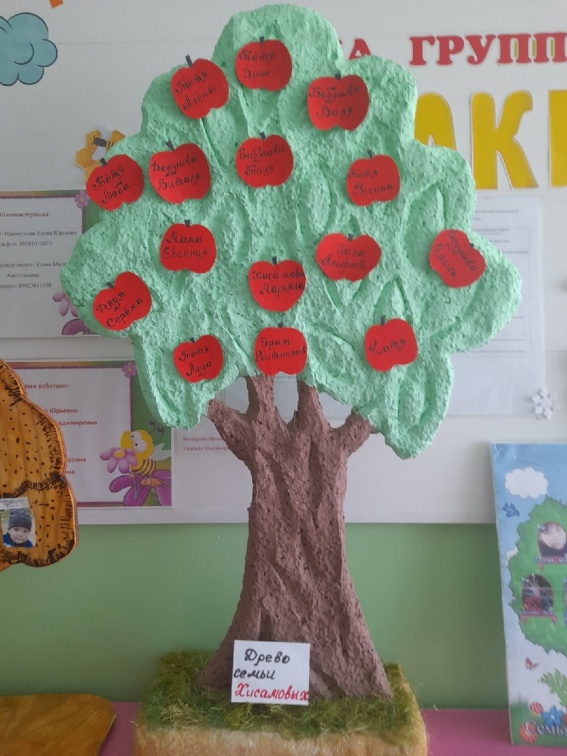 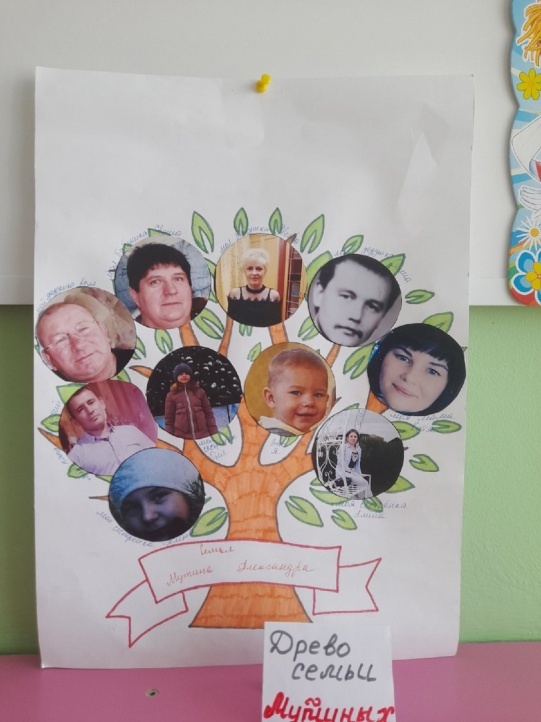 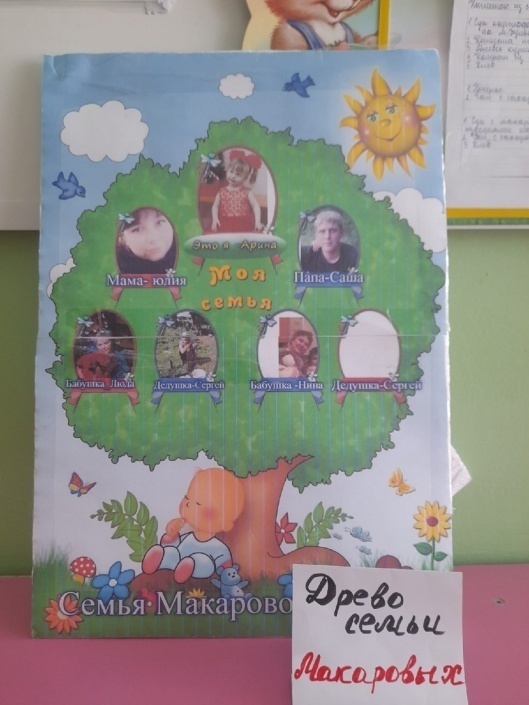 Книжка-малышка «Семейные традиций»
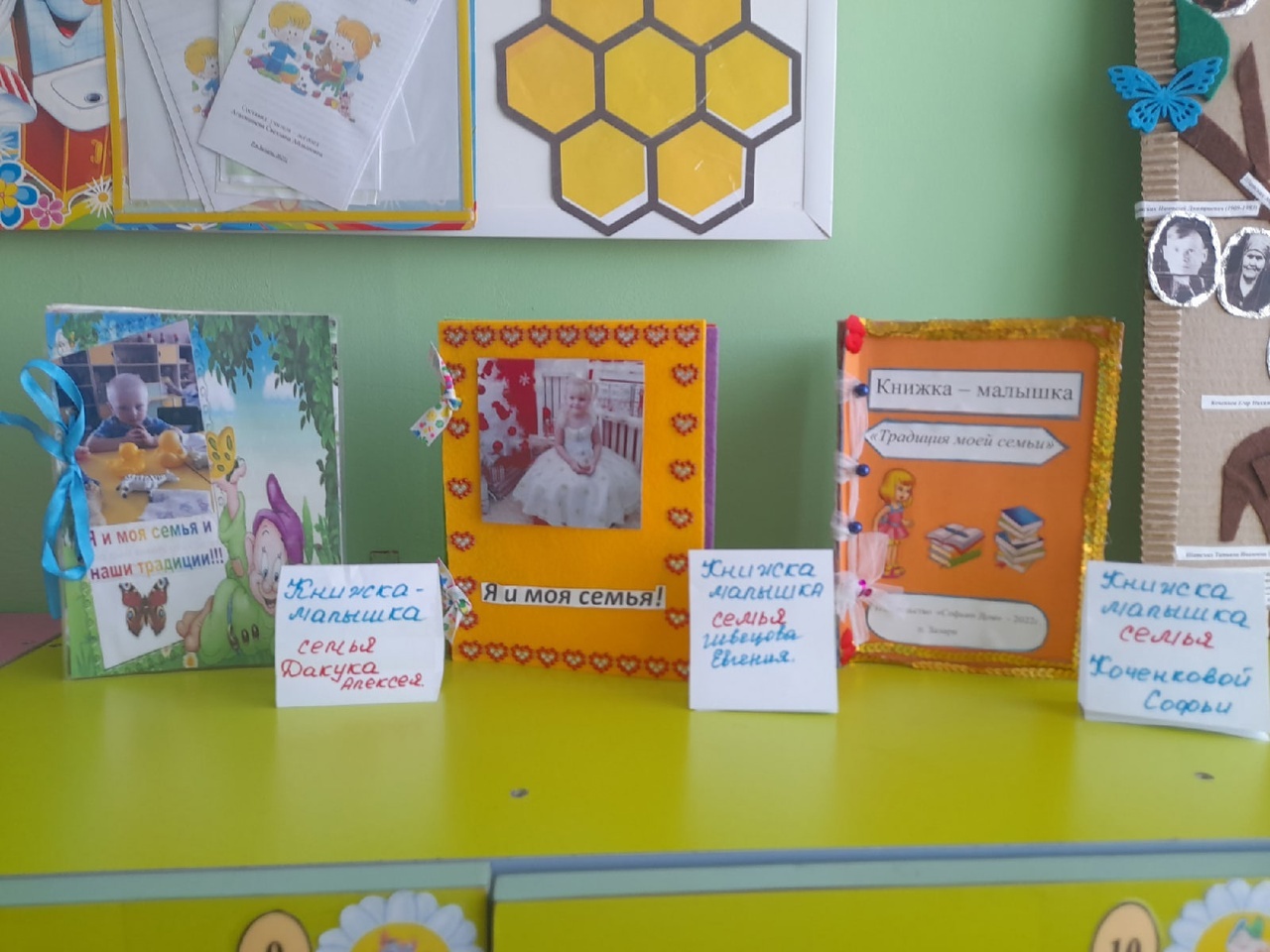 «Фотовыставка моя семья»
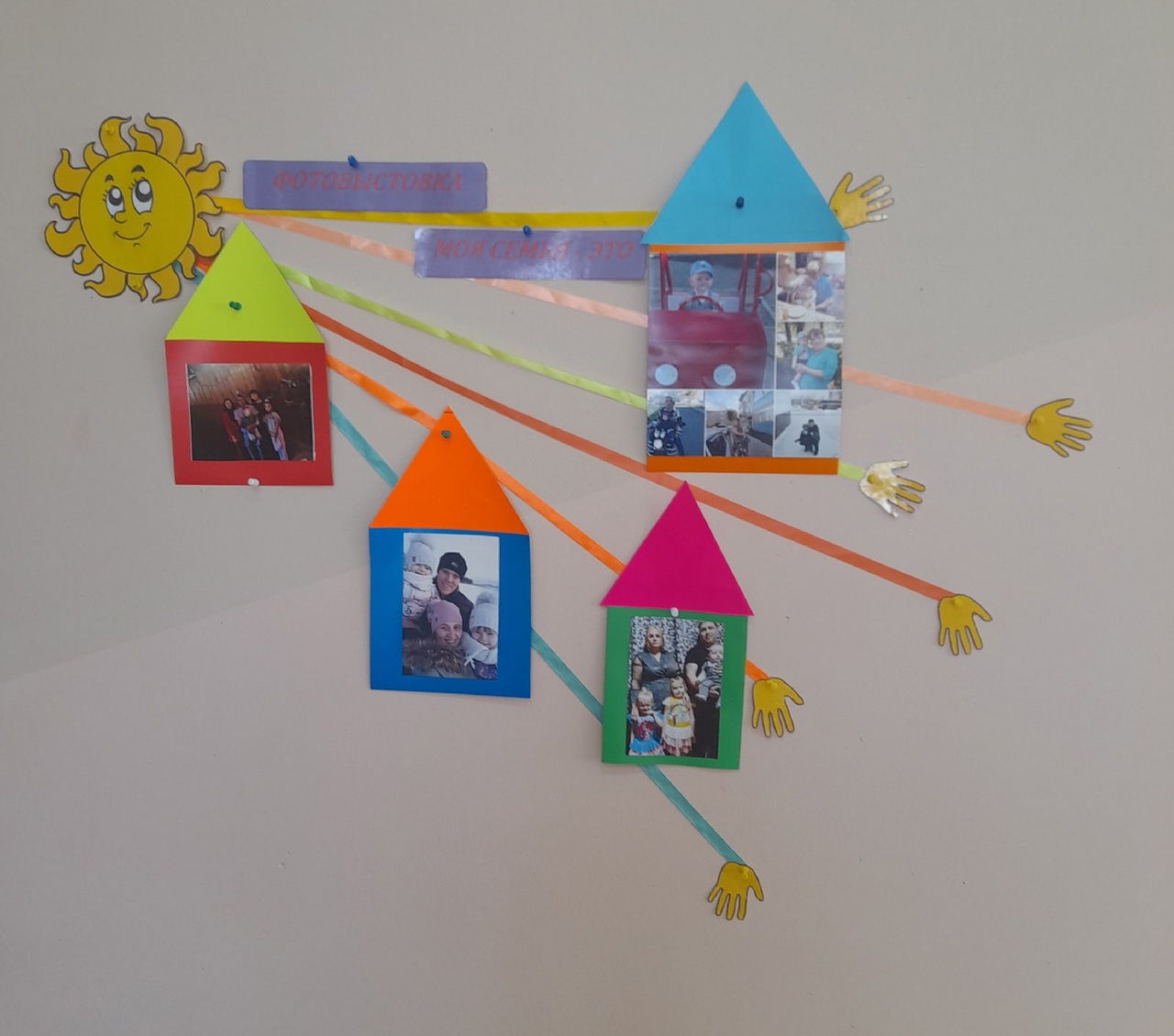 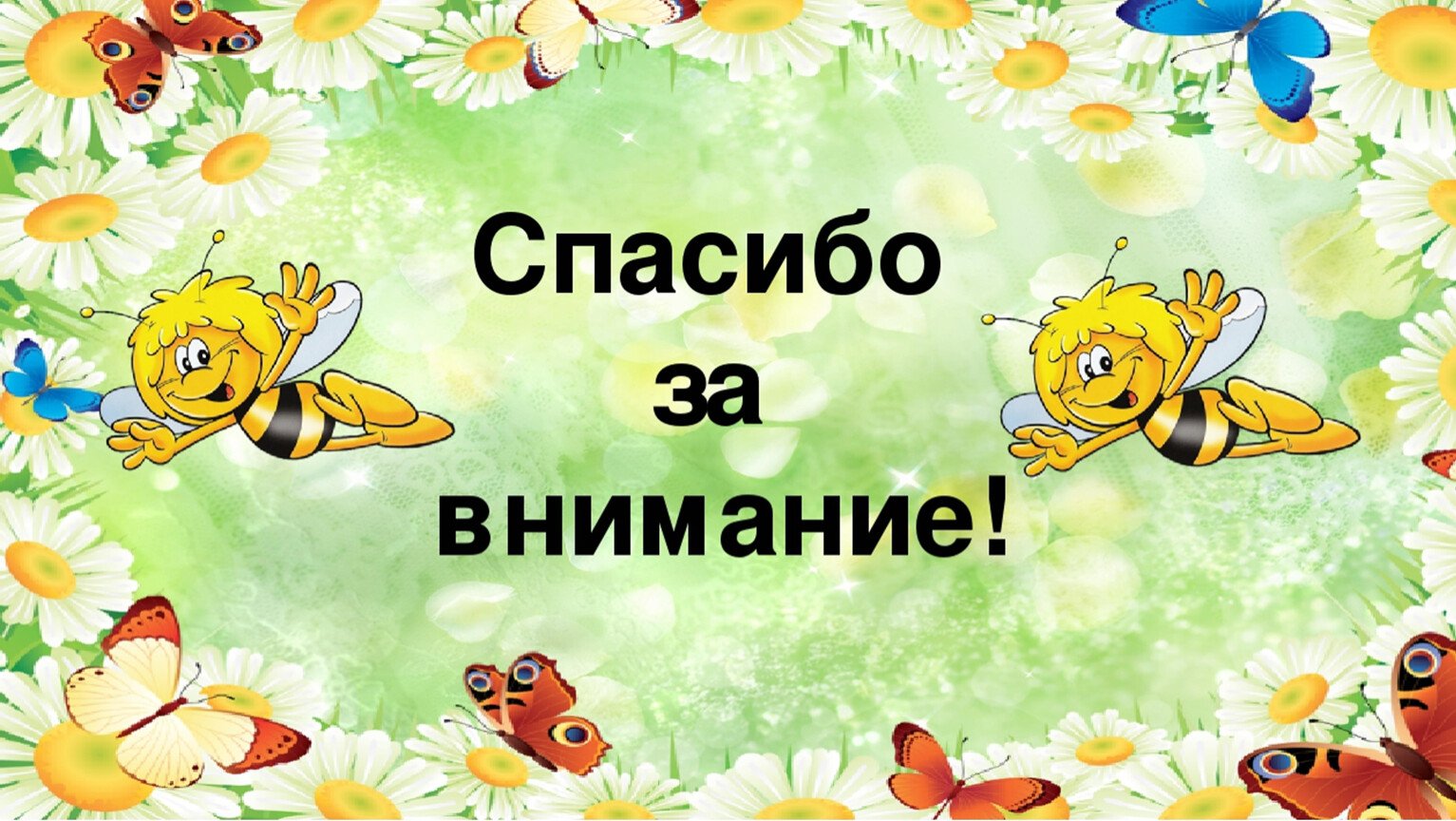